Coptic Lesson 13
Definite & Indefinite Articles
Coptic Alphabets
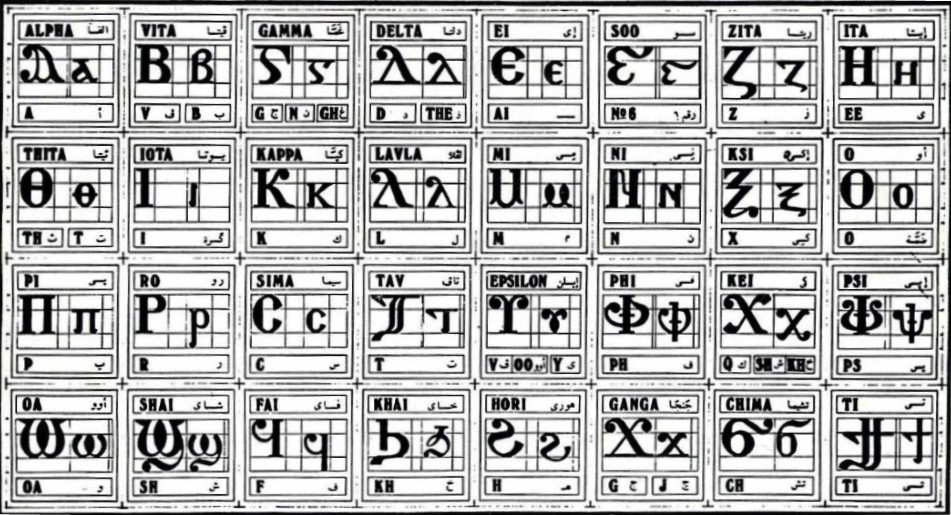 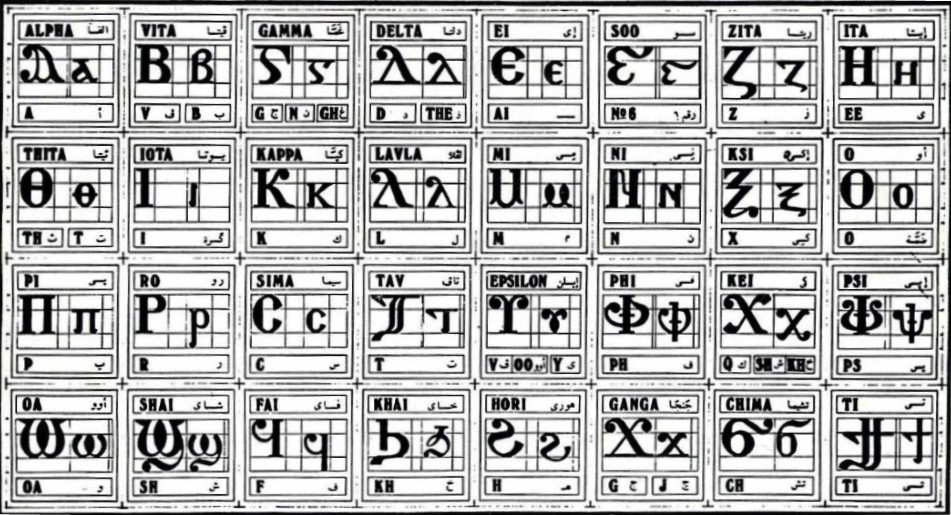 Review Questions
Coptic
Name
English
'
Epsee
ps
q
Khai
kh
=m=y
`hme-`smyn
48
=ia
Myt-ouai
11
g
Ghamma
gh, g, n
===;=c
:eoc
God (Gk)
=t=k
Somt-se-jout
320
Rule for the Iota i:
e
(if 1st letter in a word)
ee
I i =
(between consonants)
y
(next to a vowel)
Examples:
isi
rwmi
iom
Icrayl
niben
Ic,uroc
nai
`agioc
`<rictoc
`ilewc
Mari`a
Coptic Bible Verses
Anok pe piAlva nem piW ]ar,y nem pijwk ebol."I am the Alpha and the Omega, the Beginning and the End." (Rev 1:8)
Anok pe piwik `nte `pwnq."I am the Bread of life." (Jn 6:35)
Anok pe `vouwini `mpikocmoc."I am the light of the world." (Jn 8:12)
Matai `epekiwt nem tekmau."Honor your father and your mother." (Eph 6:2)
Vocabulary List
iwt
Father
rwmi
man
ouwini
light
mau
mother
Nou]
God
jwm
book
syri
son
Indefinite Articles
ou = a, an
oujwm     = a book
oumolh   = a candle
outotc    = a chair
oukas     = a pencil
ouws      = a lesson
ou`ajp     = a watch
han = s, some
hanjwm    = books
hanmolh  = candles
hantotc   = chairs
hankas    = pencils
hanws     = lessons
han`ajp    = watches
Practice using the following nouns:
rwmi
cwni
mau
nyb
jij
sau
ouro
bal
vorsi
`ajp
totc
Indefinite Article Exercise (Part 1)
Word
Singular
Plural
`alou
ou`alou
Han`alou
con
oucon
hancon
ran
ouran
hanran
iwt
ouiwt
haniwt
soury
ousoury
hansoury
ri
ouri
hanri
ve
ouve
hanve
Definite Articles
pi> `p> `v _ the (singular masculine)
`v if the word starts with     b> i> l> m> n> ou> r
Examples:
piromi	pikahi	`Vnou]	pi`alou	piioh
`vry	picon	`psyri	``viwt	pibal
`pyi	`vran	piro	`pouro	`vnyb
Definite Articles
]> `t> `; _ the (singular feminine)
`; if the word starts with     b> i> l> m> n> ou> r
Examples:
]`chimi	]vorsi	`tseri	]ourw	]ri
]cwni	]ajp	`tve	]sau	]soury
`;mau	]`alou	]jij	`;nyb	]hiomi
Definite Articles
ni- _ the (plural)

Examples:
nicwni	nirwmi	niran	nimau	ni`alou
nijom	niourw	nibal	nisau	ninyb
niseri	nitotc	niio]	niourwou	nivyou`i
General Definite Articles
Pi     ]     ni
General and specific definite articles are used to give different meaning to the same word. 
Examples:
  `Viwt _ the father		
  `Viom _ the sea
Piiwt _ the barely
Piiom _ the press
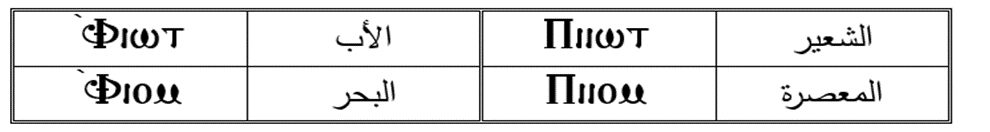 Exercise (Part 1)
Translate the following into English:
Pirwmi nem ]`chimi
The man and the woman
Picon nem ]cwni
The brother and the sister
Pi`alou nem ]`alou
The boy and the girl
`Viwt nem `;mau
The father and the mother
`Tve nem pikahi
The sky and the earth
`Pyi nem ]ri
The house and the room
Exercise (Part 2)
Translate the following into Coptic:
The room and the door
		]ri nem piro
The table and the chair
		}vorsi nem pitotc
The brothers and the sisters
		Ni`cnyou nem nicwni
The fathers and the mothers
		Niio] nem nimau
The women and the men
		Nihiomi nem nirwmi
The boys and the girls
		Ni`alwou`i  nem niseri
The kings and the queens
		Niourwou nem niourw
Announcement
All slides are available at http://www.ekladious.com/coptic.html
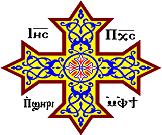 Oujai qen `P[oic